«Формирование у дошкольников первичных представлений о мире профессий посредствам конструктора LEGO». Проект «В мире профессий с LEGO»
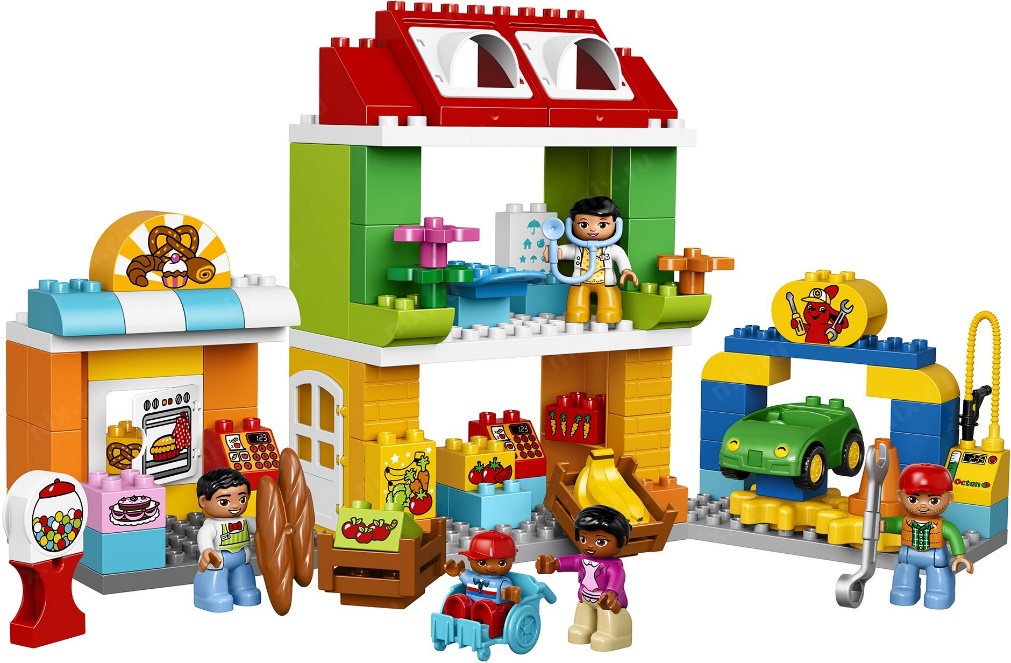 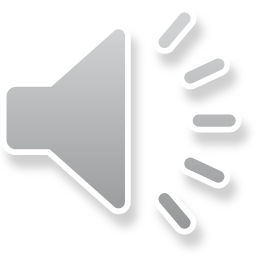 Разработала: воспитатель
Черноскутова Ирина Николаевна
1-я квалификационная категория
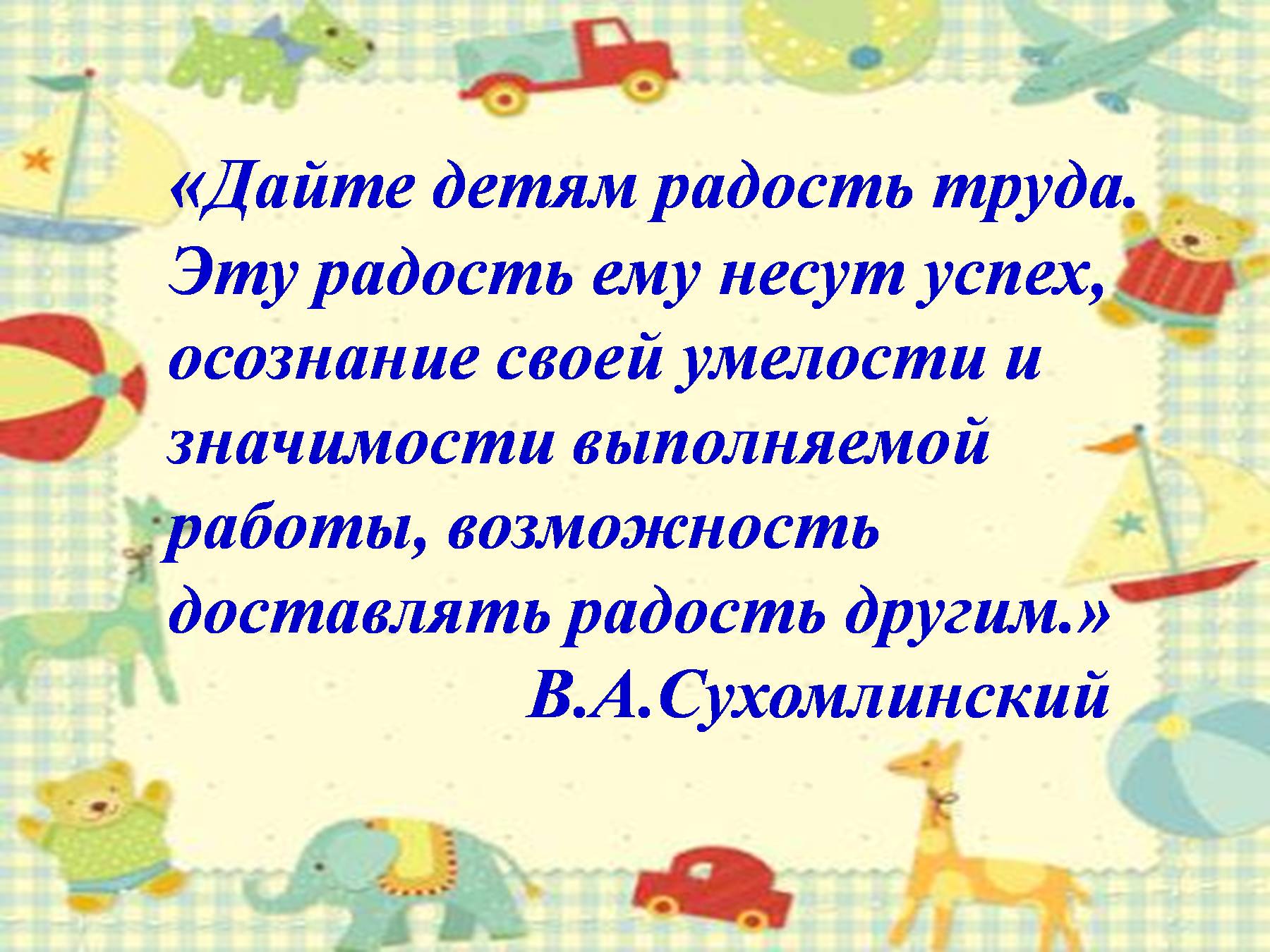 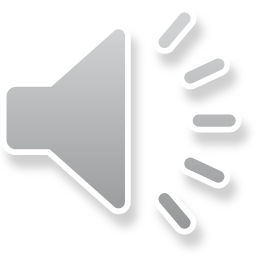 Организация первичной профессионализации целесообразна методом погружения ребенка в знакомство с различными группами профессий.
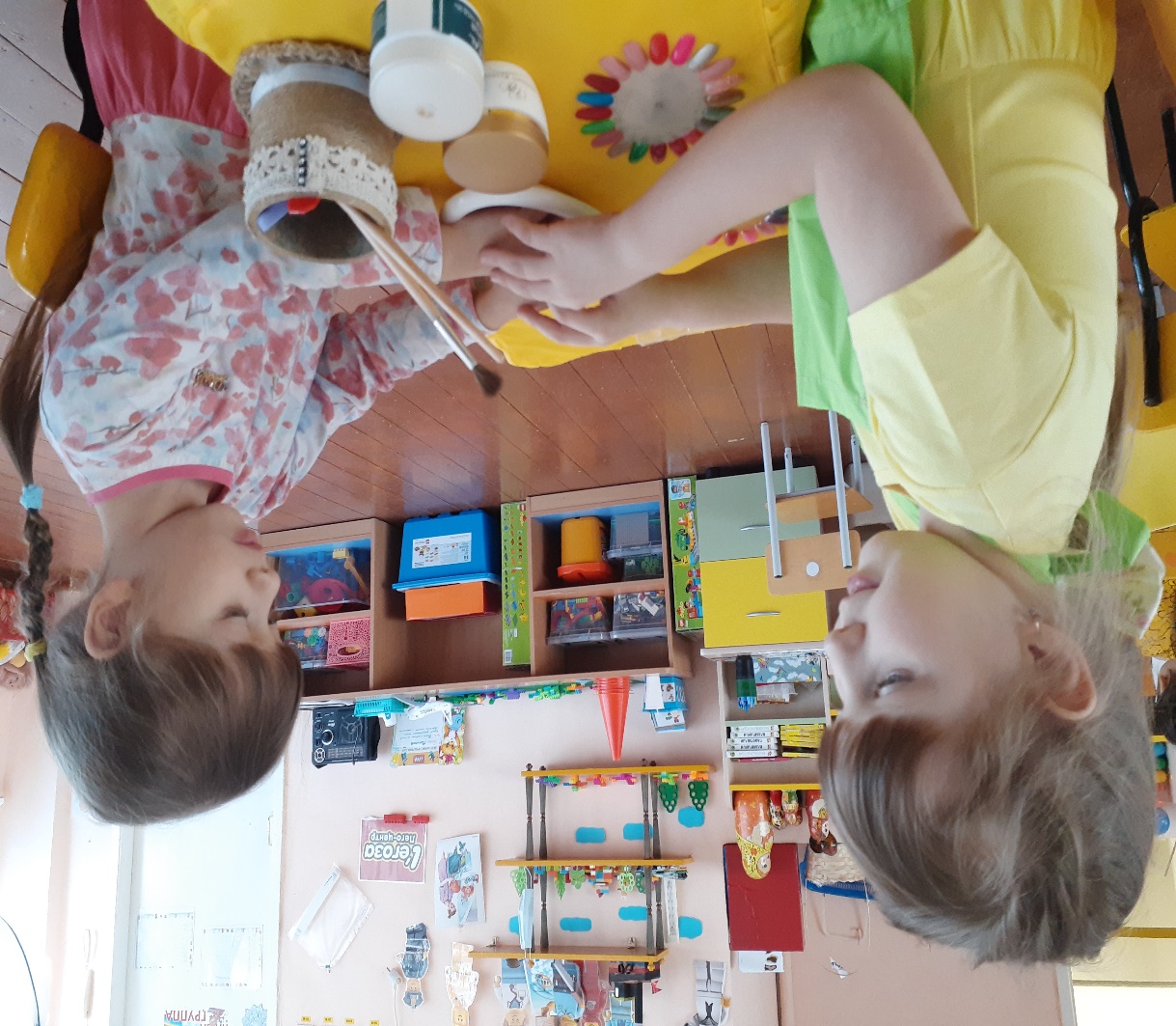 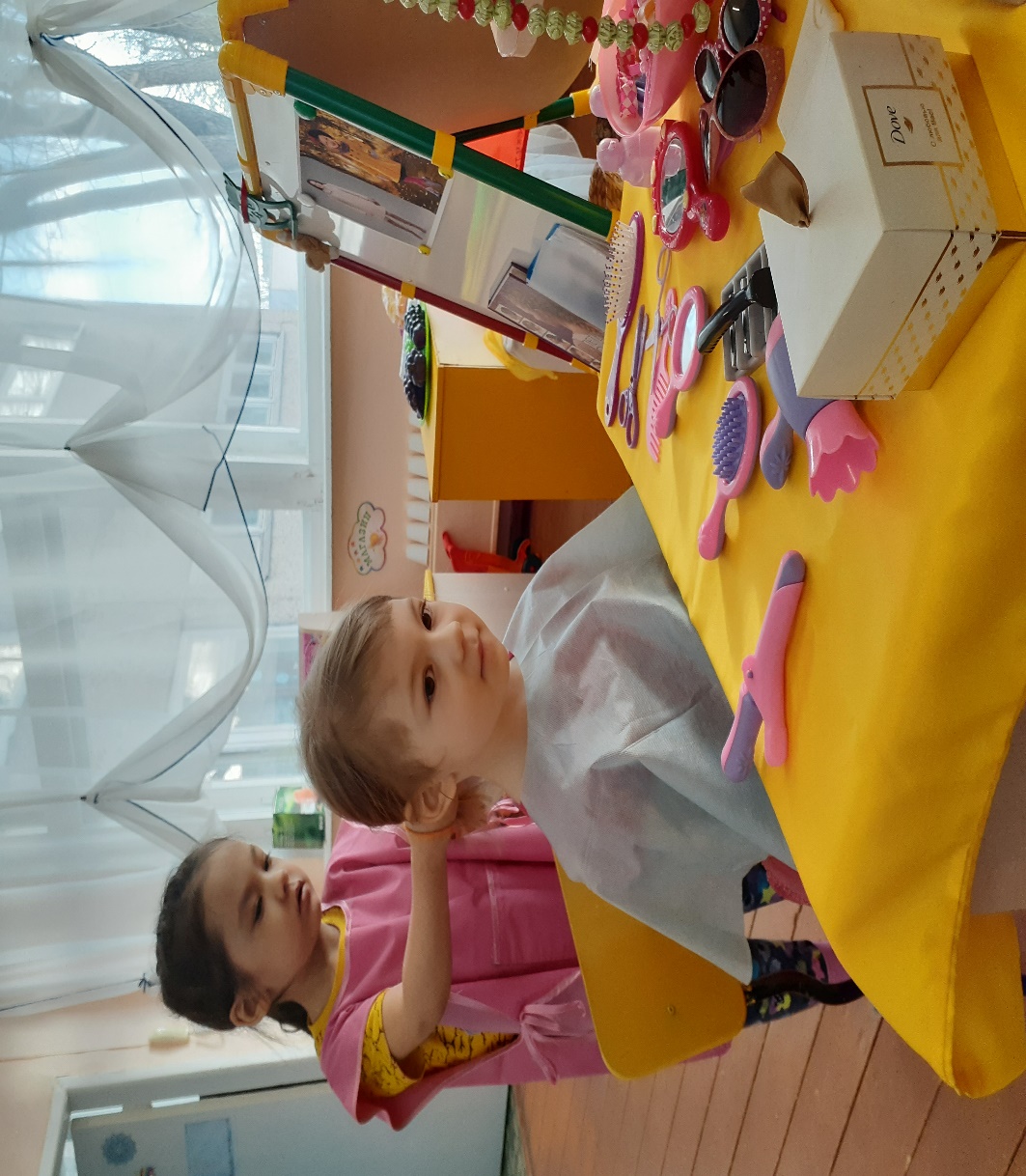 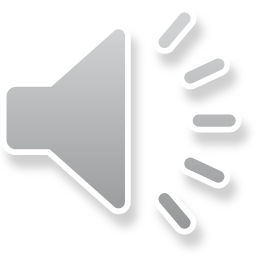 ТРАДИЦИОННЫЕ МЕТОДЫ ОБУЧЕНИЯ И ВОСПИТАНИЯ:
-  словесный (беседы с использованием игровых персонажей и наглядности, чтение детской художественной литературы);
- наглядный (наблюдение конкретных трудовых процессов людей разных профессий, рассматривание картин и иллюстраций);
-  практический (экспериментирование с разными материалами, опыт хозяйственно-бытового труда);
- игровой (сюжетно-ролевые игры, дидактические игры, игровые ситуации).
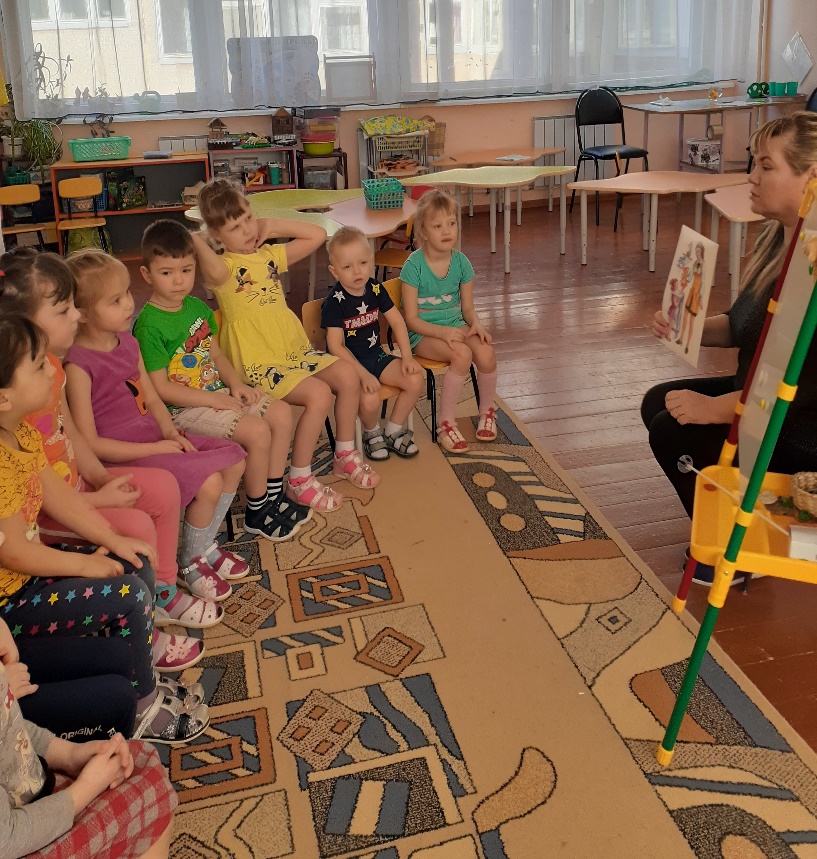 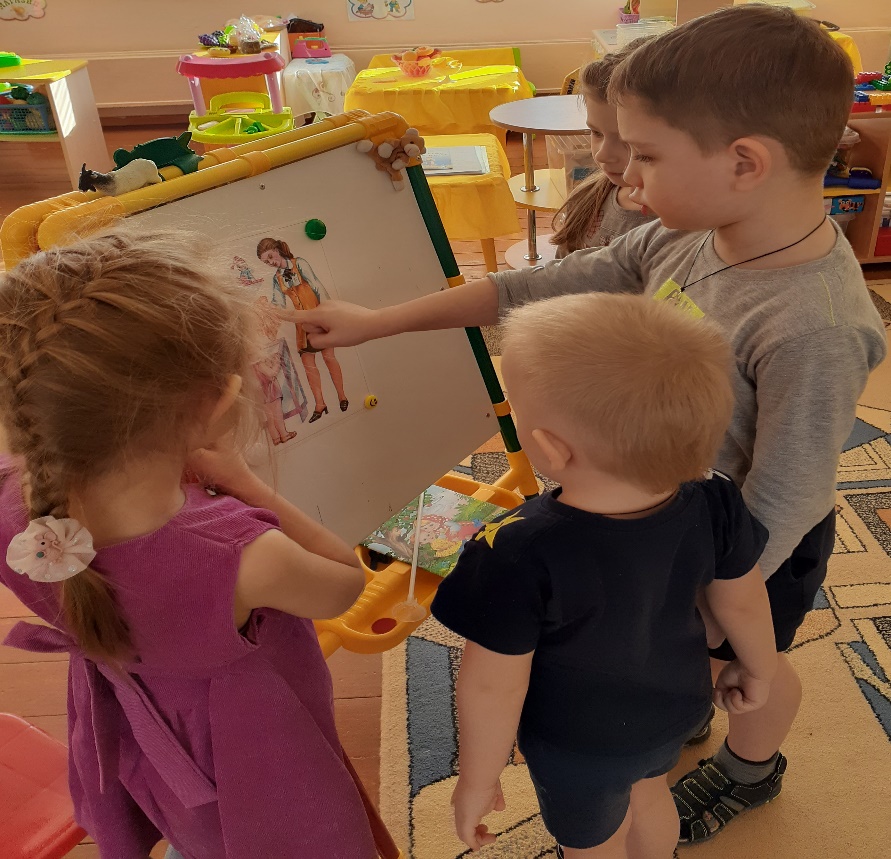 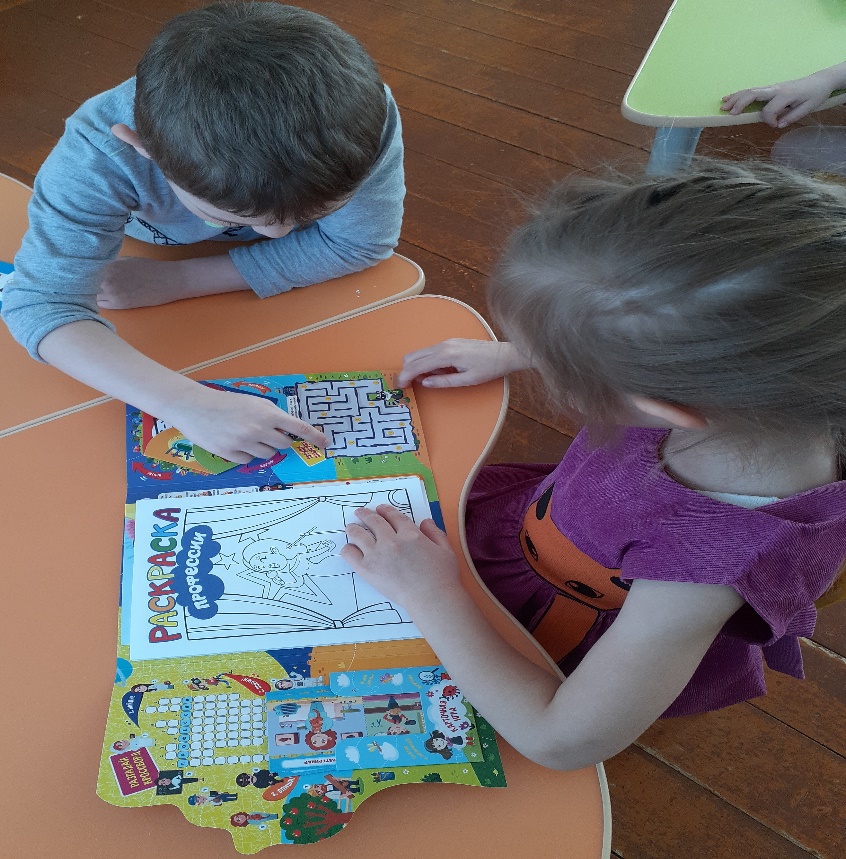 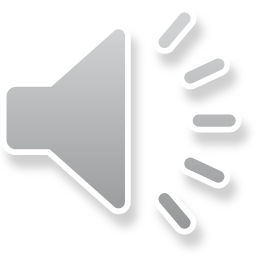 Научной обоснованности и практической применимости
Необходимости и достаточности
Развивающего образования
Единство целей          и задач
Принципы ФГОС
Учета ведущего вида деятельности дошкольника
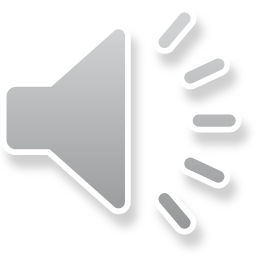 Интеграции образовательных областей
Решения программных образовательных задач
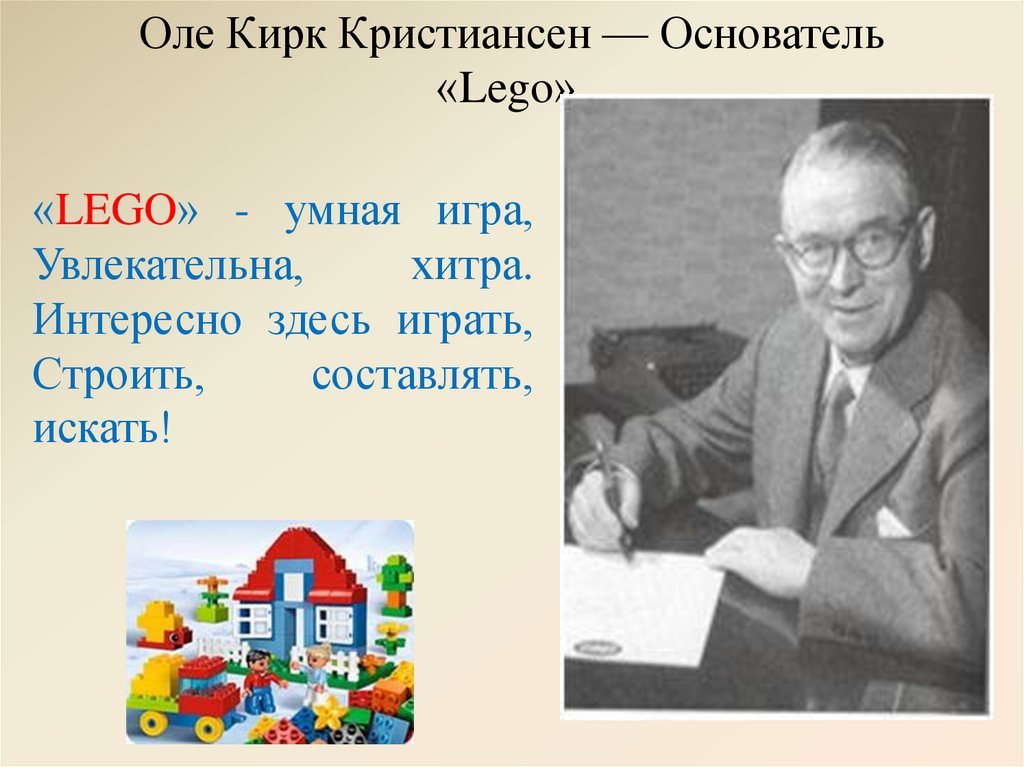 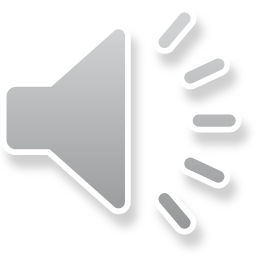 «Что развивает конструирование у дошкольников?»
Формирует усидчивость, внимательность, организованность и самостоятельность
Развитие образного мышления
Развитие пространственного мышления и конструктивных способностей
Развитие речи, расширение словарного запаса слов
Конструирование
Развитие мелкой моторики пальцев рук и глазомера
Развитие фантазии
Продолжительность проекта: долгосрочный Тип проекта: познавательно – исследовательский, творческий.Участники проекта: дети средней группы, воспитатель, родители.
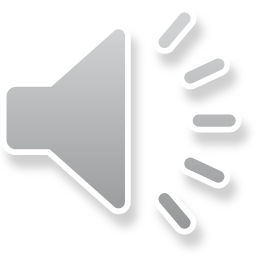 Цель: Создание условий для познавательной и творческой активности детей дошкольного возраста, направленных на формирование интереса   к различным профессиям, через конструктивную деятельность посредствам Лего – конструирования.
Обучающие 
Знакомство с профессиями и трудом взрослых в процессе конструирования из ЛЕГО
Знакомство с созданием конструктивных образов в процессе экспериментирования с различным материалом
Развивающие 
1. Развивать у воспитанников познавательно – исследовательскую активность в процессе конструирования из ЛЕГО;
2.Развивать конструктивные умения расположение деталей в различных направлениях, надёжное соединения деталей.
Задачи
Воспитательные
1.Воспитывать интерес к конструированию;
2. Воспитывать умение совместно работать с детьми и педагогом в процессе создания одной постройки
Этапы проекта:
Подготовительный
Подбор литературы и пособий для работы с детьми;
Знакомство с родителями о том, что        в группе реализуется проект «В мире профессий с LEGO»;
Изучение методической литературы.
Подбор наглядно-дидактических пособий и демонстрационного материала;
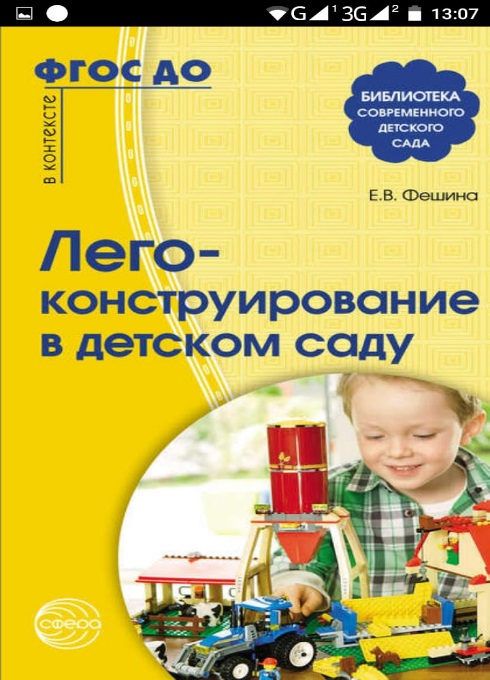 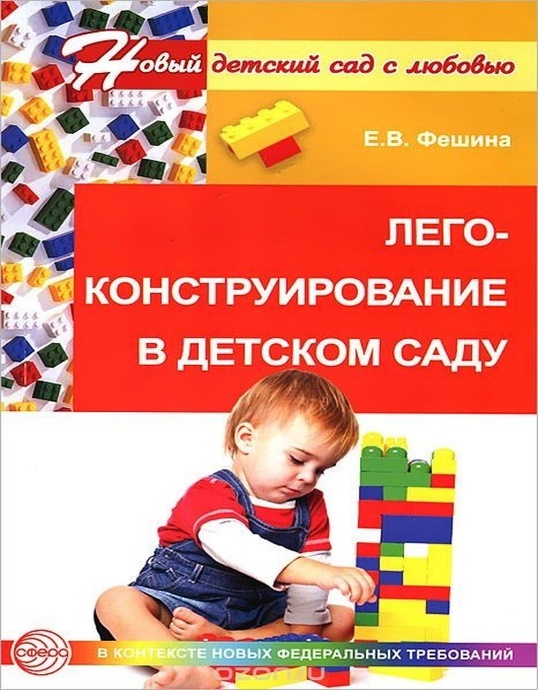 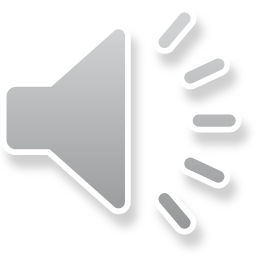 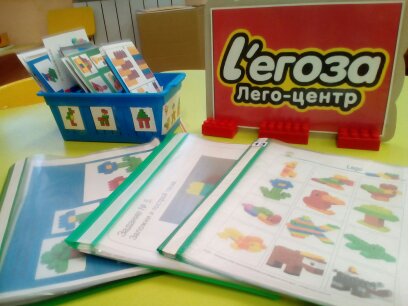 Комплексно – тематическое планирование части, формируемой участниками образовательных отношений.
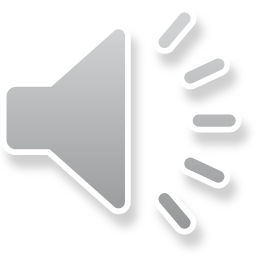 Практический – реализация проекта
Пополнение предметно-пространственной среды группы в соответствии с темой проекта.
 Форм работы с родителями: консультации, памятки, рекомендации, творческие задания для родителей, анкетирование
Беседы, наблюдения, занятия с детьми.
Игровая, трудовая, продуктивная и другие деятельности с детьми
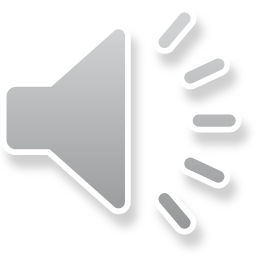 Центр конструирования «Легоза»
Совместная деятельность по проекту 
«В мире профессий с Lego»
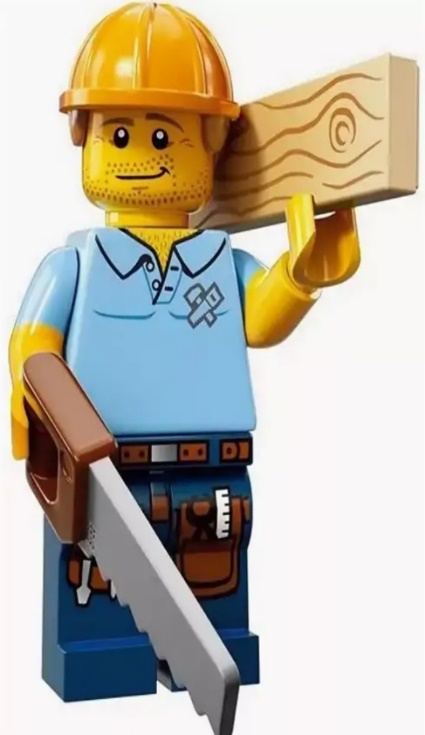 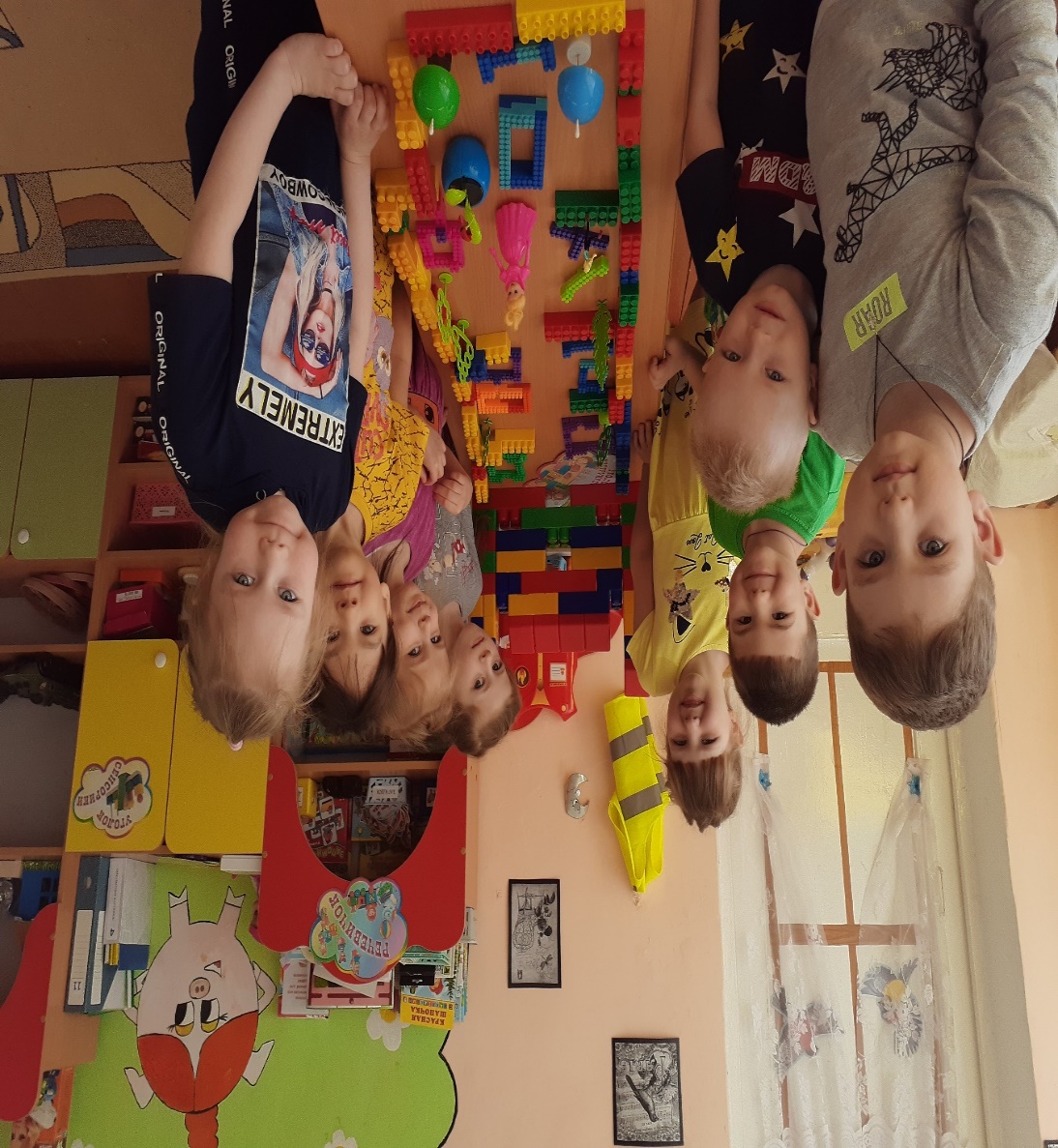 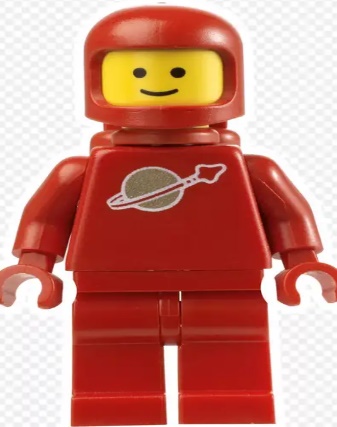 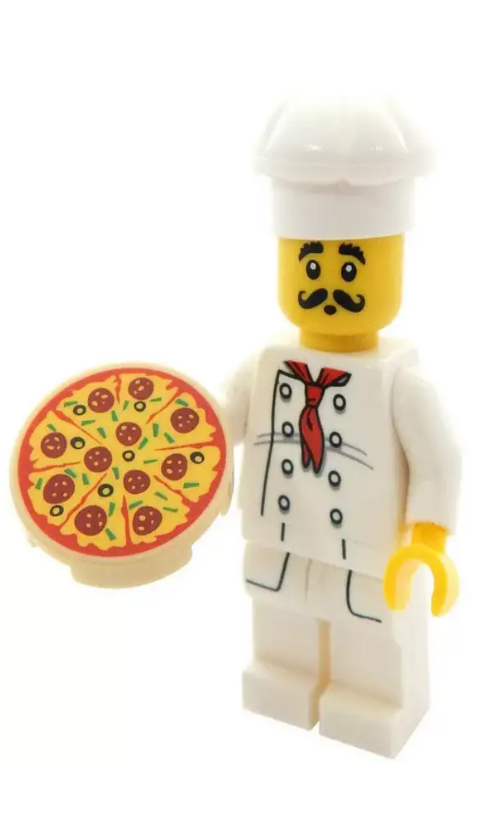 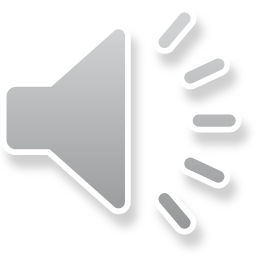 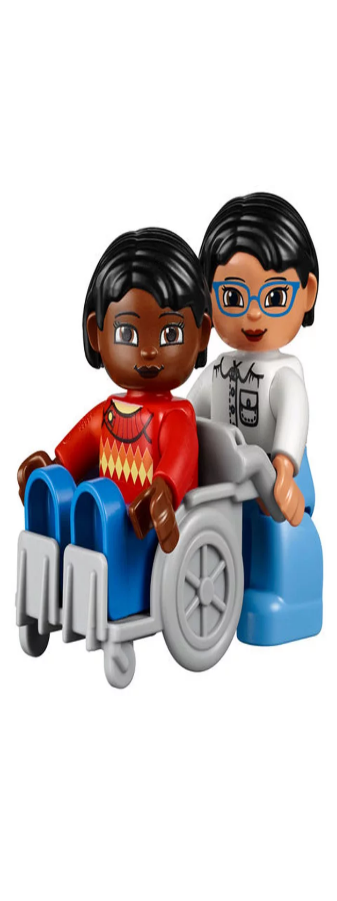 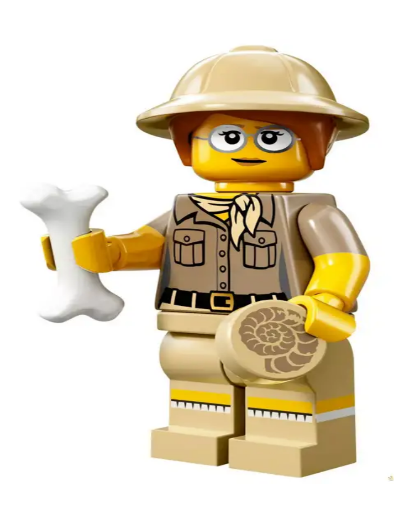 Стихотворения и загадки
Чтение фрагмента произведения художественной литературы
Момент неожиданности
Мотивационные приёмы CОД
Музыкальное сопровождение, просмотр картинок, демонстрация макетов
Дидактические    и подвижные игры
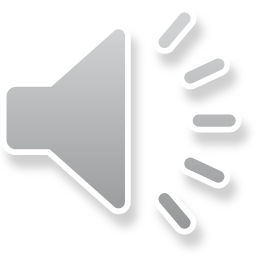 Познавательная беседа и обсуждение вопросов
Проблемная ситуация
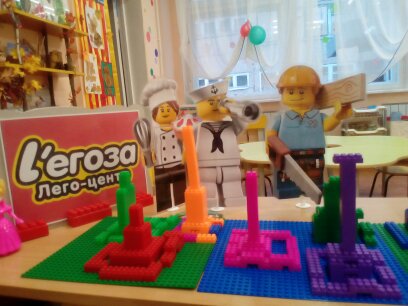 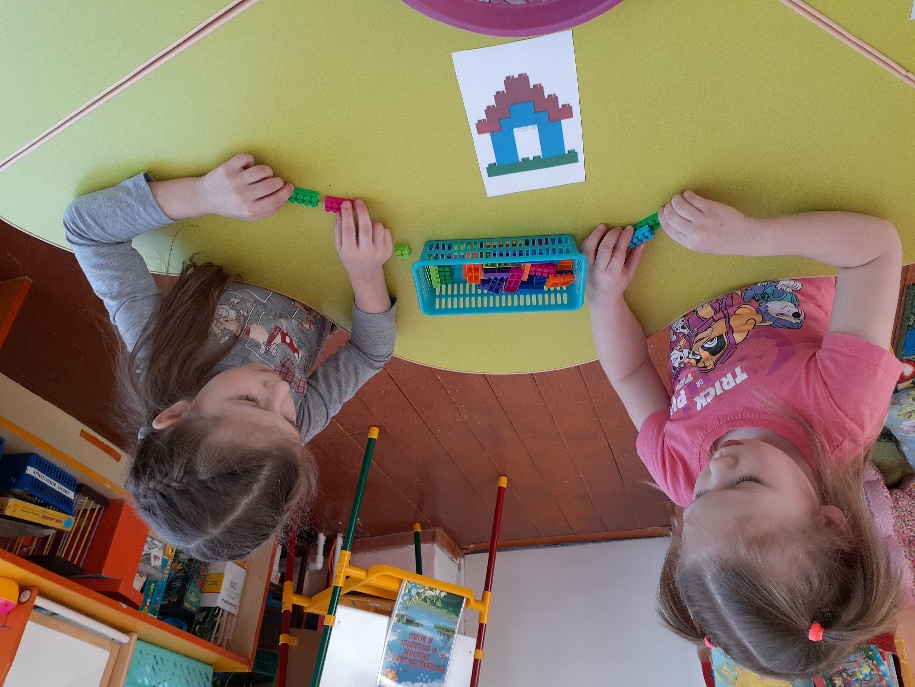 Профессия «Строитель»
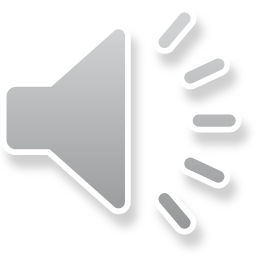 «Дома»
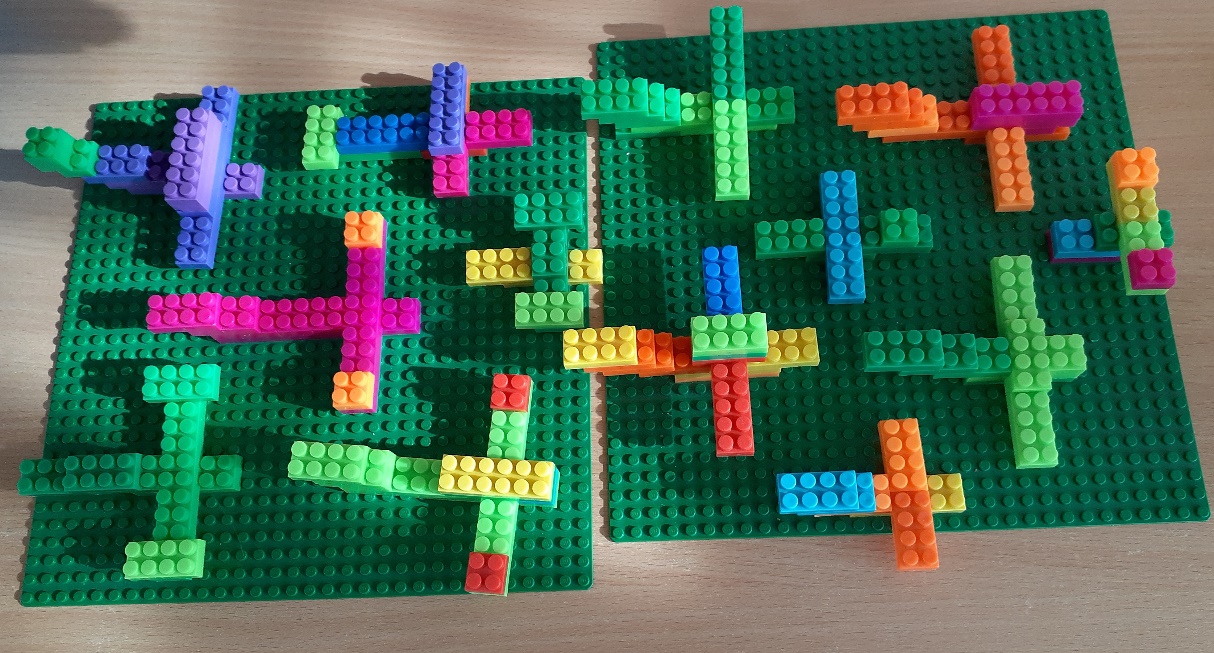 «Башня»
Профессия «Лётчик»
«Самолёт»
Профессия «Ветеринар» «Животные»
Профессия Лесоруб
«Елка новогодняя»
Изготовление продукта по технологическим картам
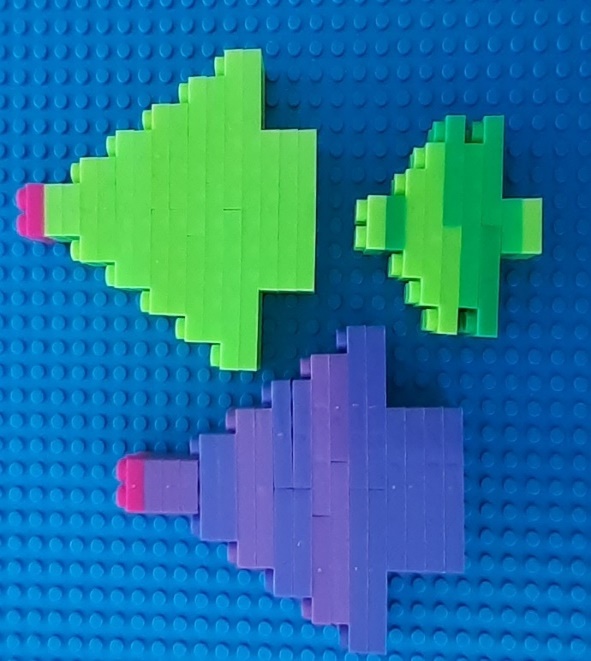 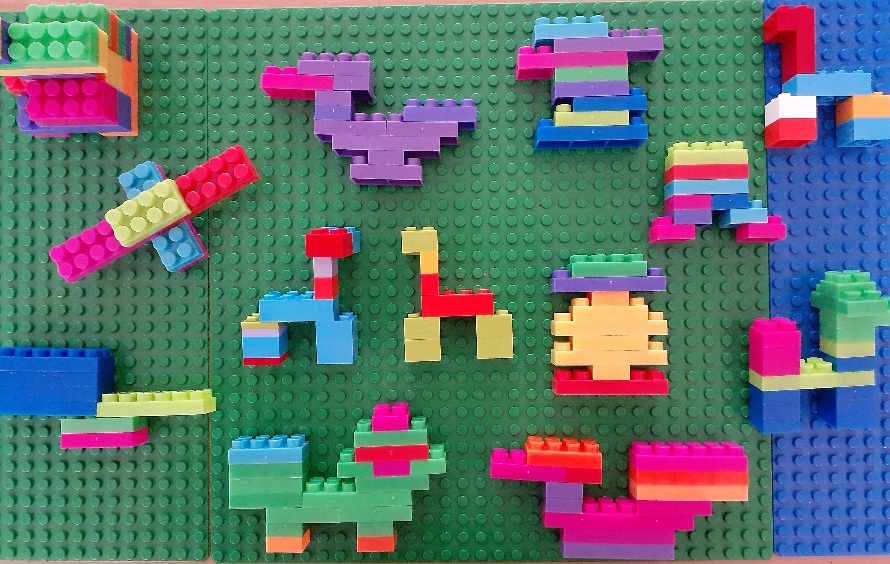 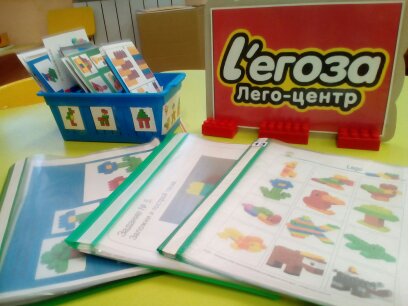 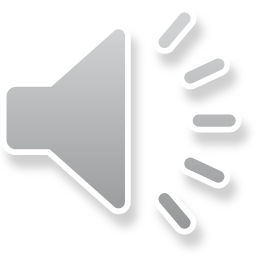 Профессия «Фермер» «Загоны»
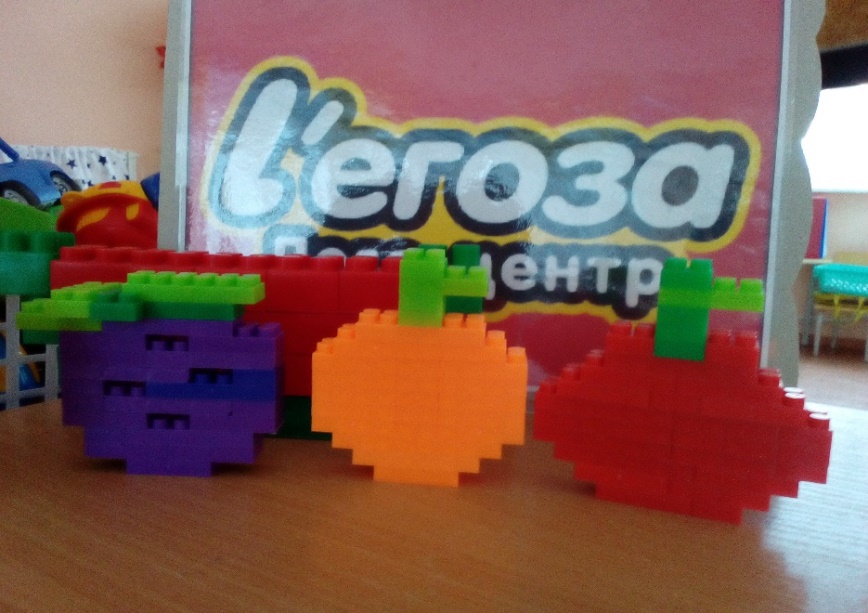 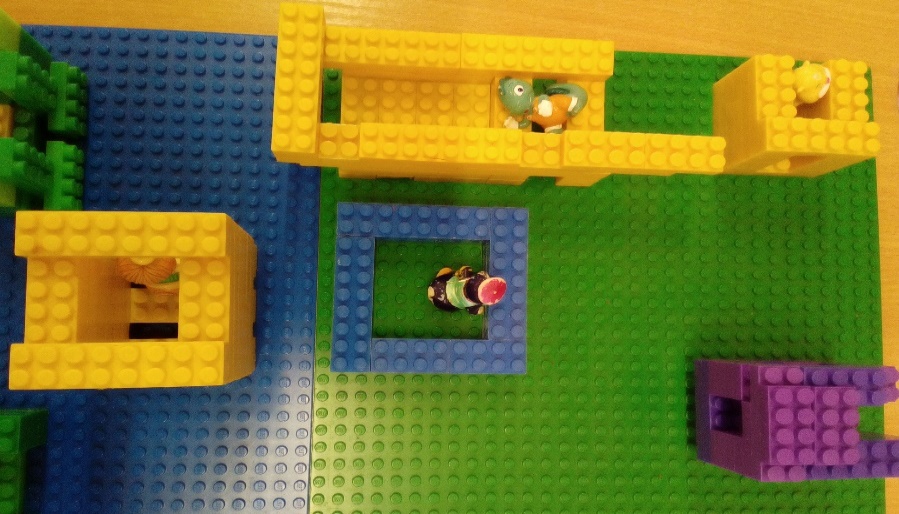 Профессия «Продавец» «Овощи и фрукты»
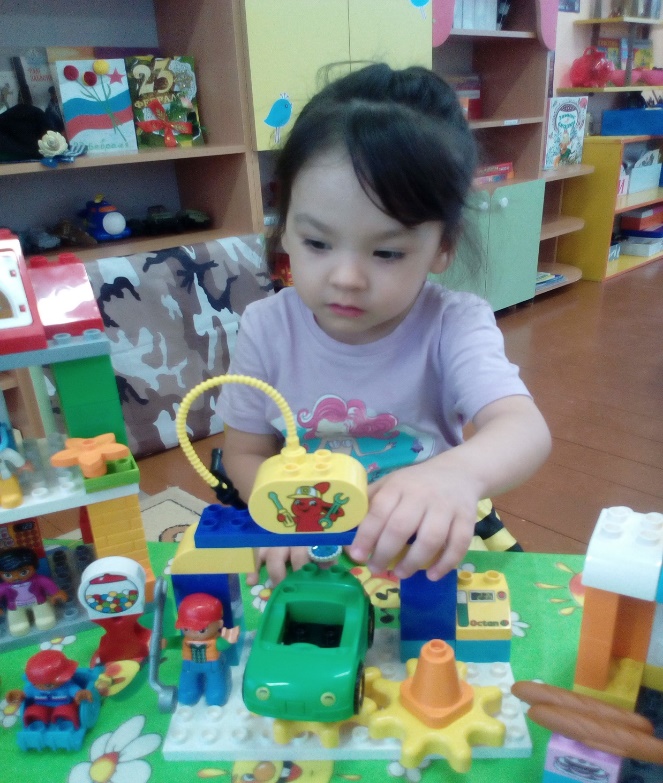 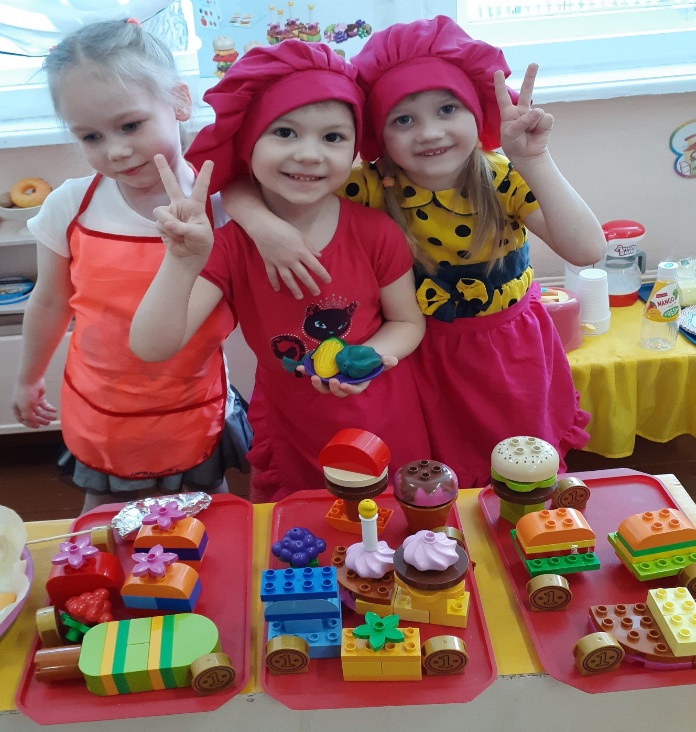 Обыгрывание игры «Автосервис»
Самостоятельная деятельность детей
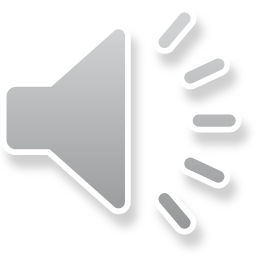 Сюжетно – ролевая игра «Кафе»
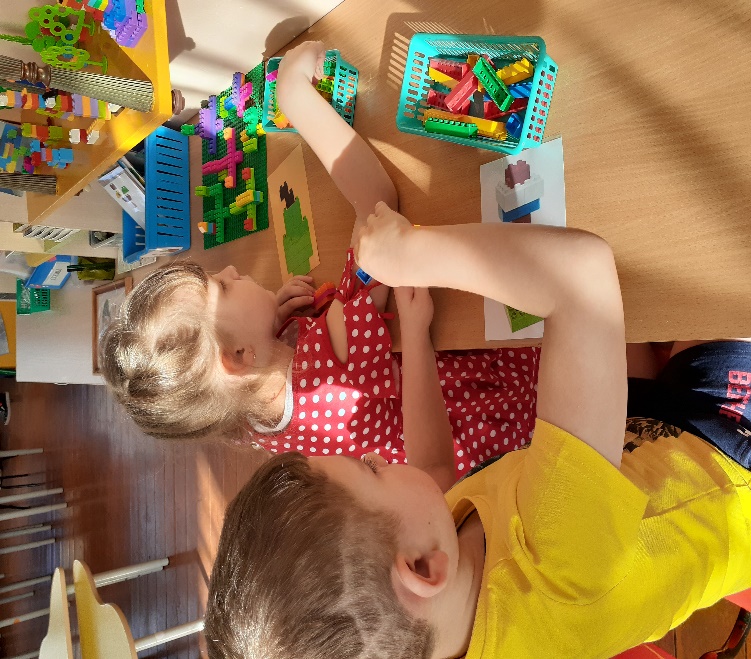 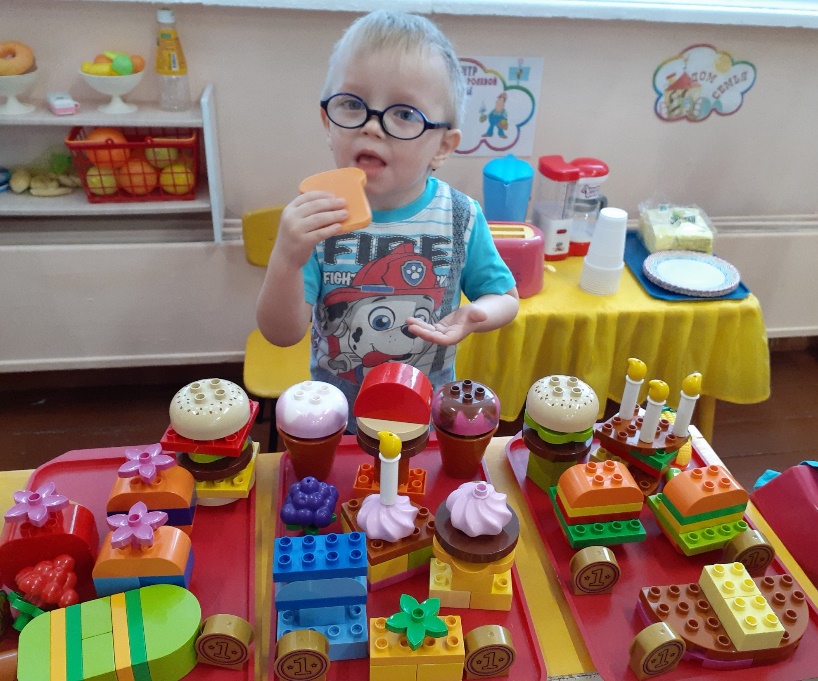 Конструирование по замыслу детей
Профессия «Стоматолог». Обыгрывания проблемной ситуации.
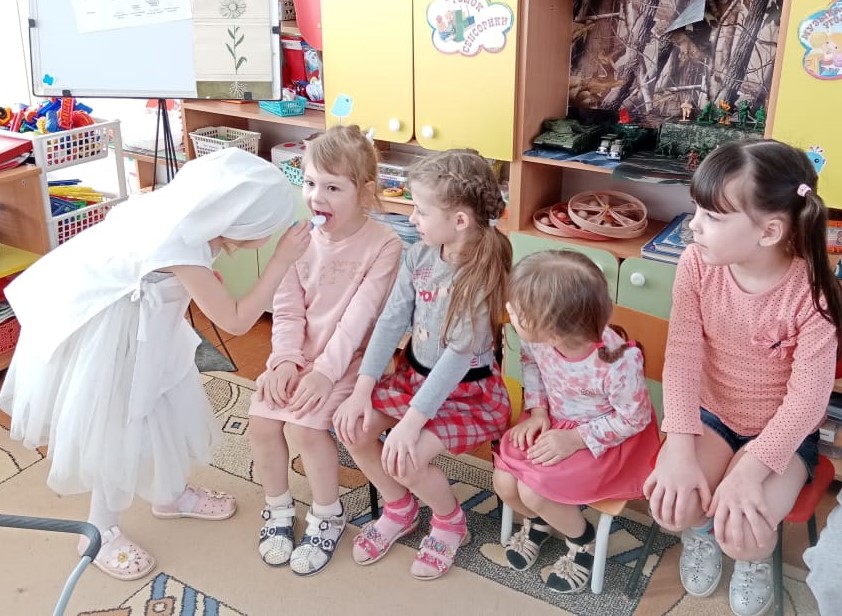 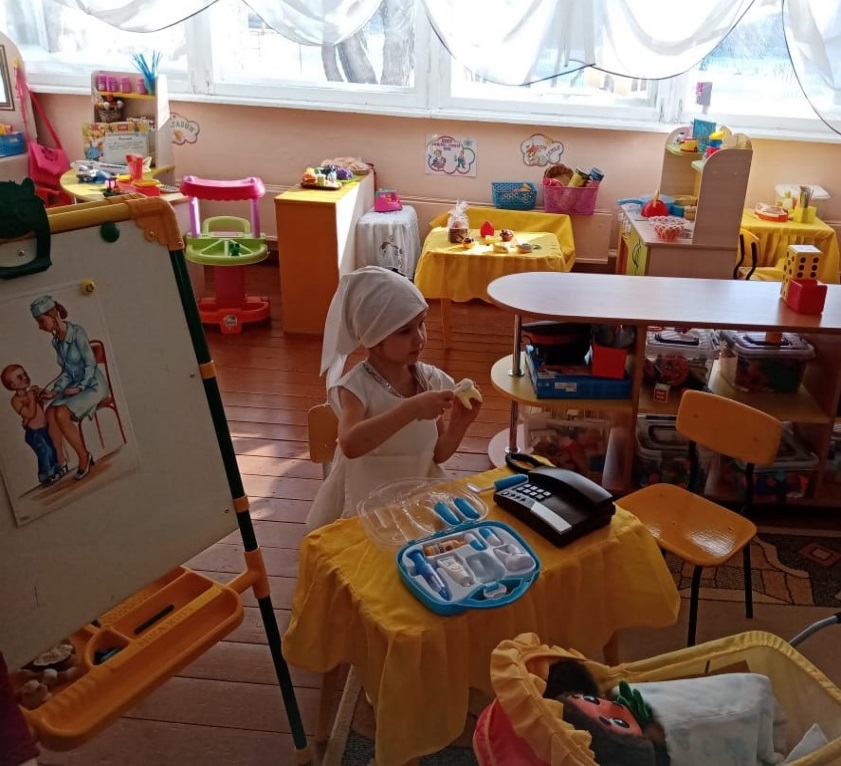 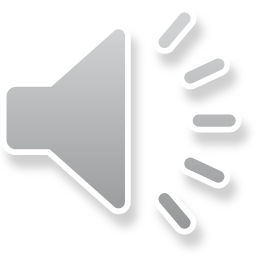 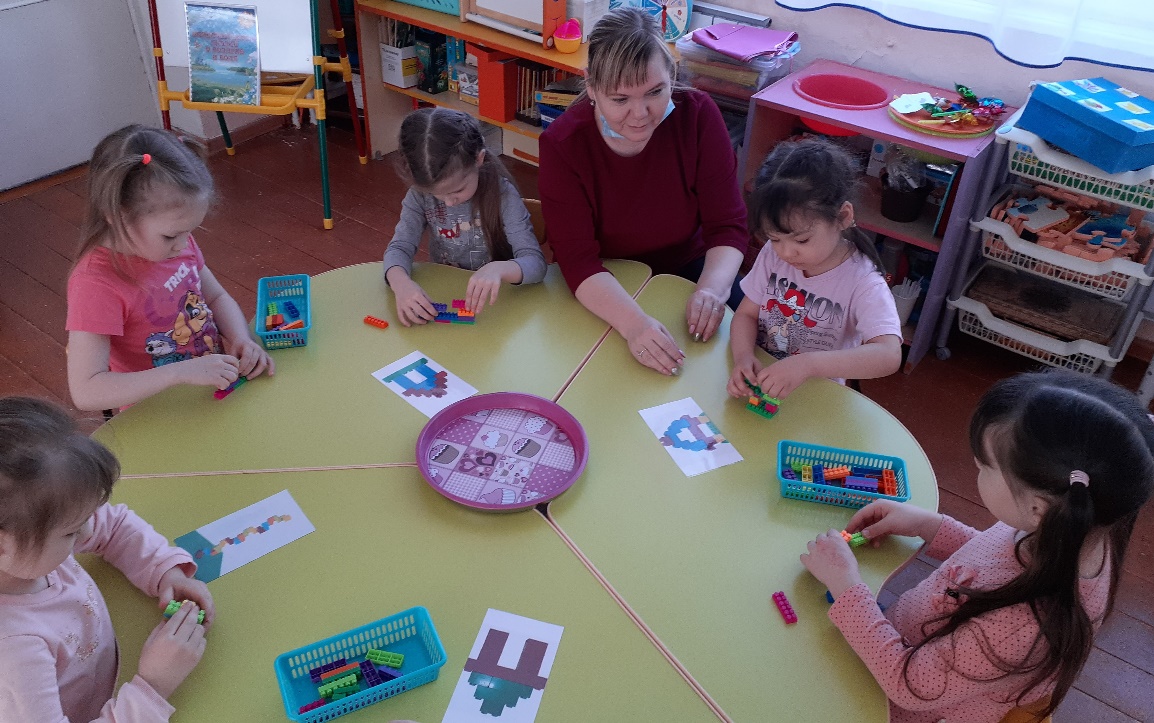 Профессия «Строитель». Пошаговая инструкция - схемы
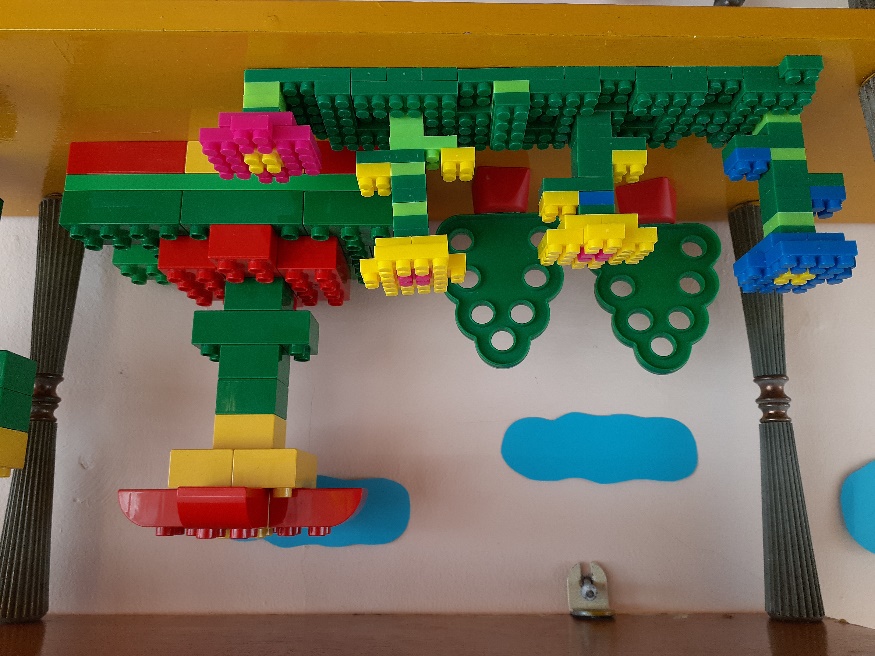 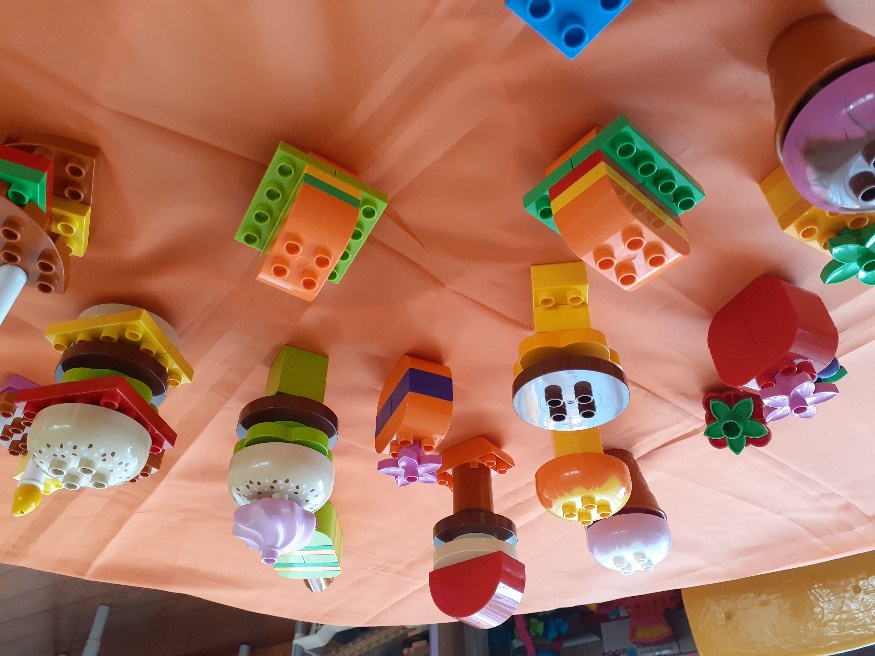 Выставки продуктов деятельности детей
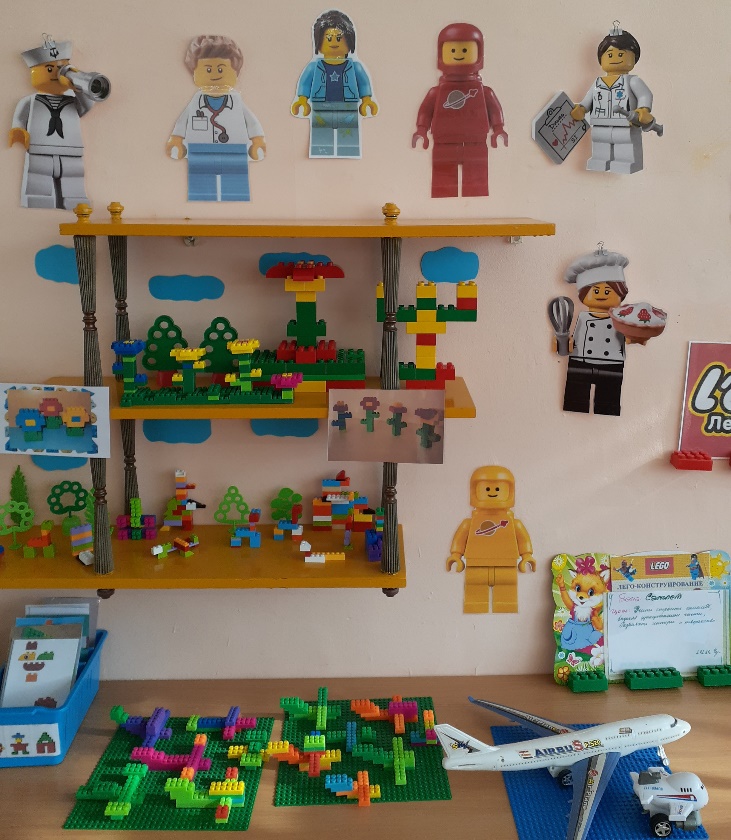 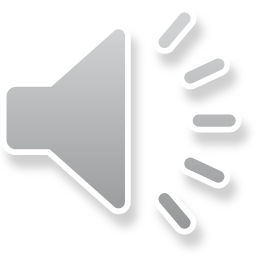 Конструирование «Подарок маме»
Конструирование «Продуктов питания» для игры в «Магазин»
Взаимодействие с семьёй.
Задачи:
1.  Установить партнерские отношения с семьей каждого воспитанника с целью объединения усилий по созданию успешных условий для развития общих и специальных  способностей ребенка;
2. Создать атмосферу взаимопонимания, эмоциональной взаимоподдержки; повысить педагогическую компетентность родителей;
3. Поддерживать их уверенность в собственных педагогических возможностях и укрепление веры в возможности собственных детей.
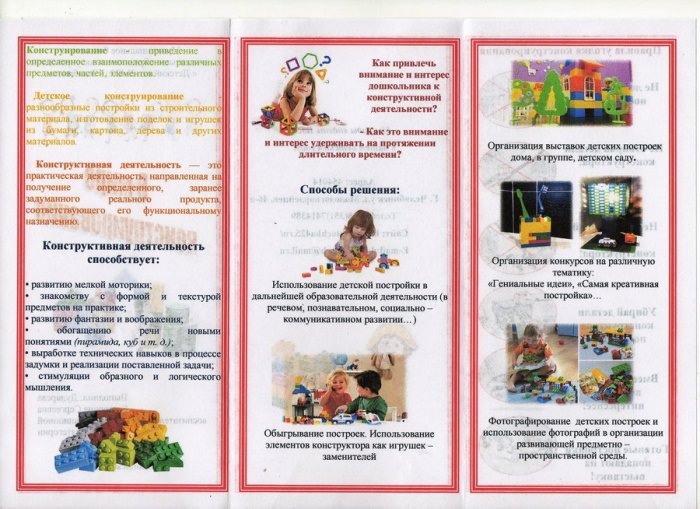 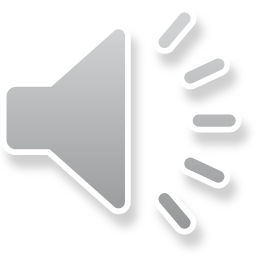 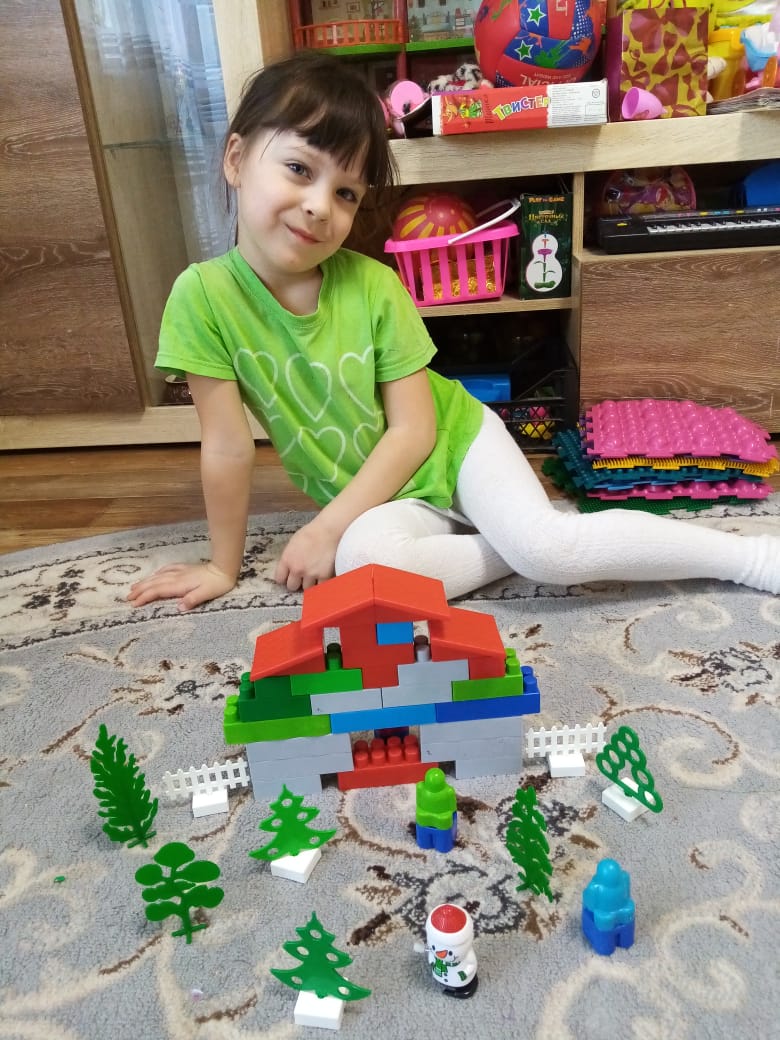 Совместная деятельность детей и родителей
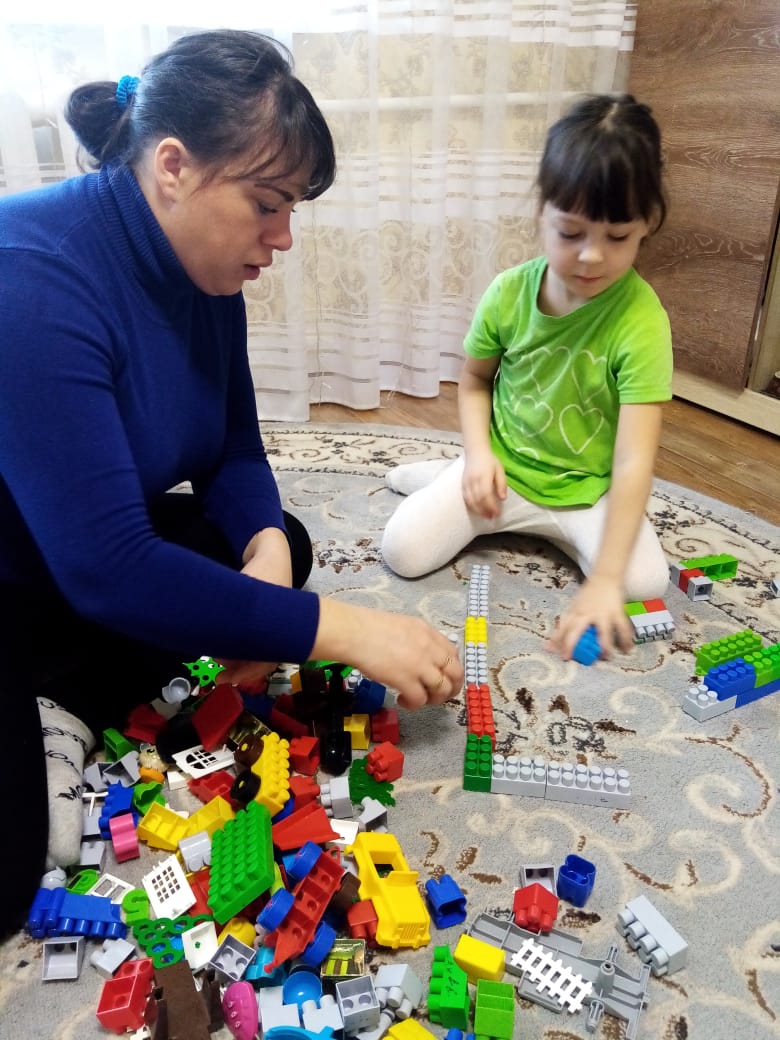 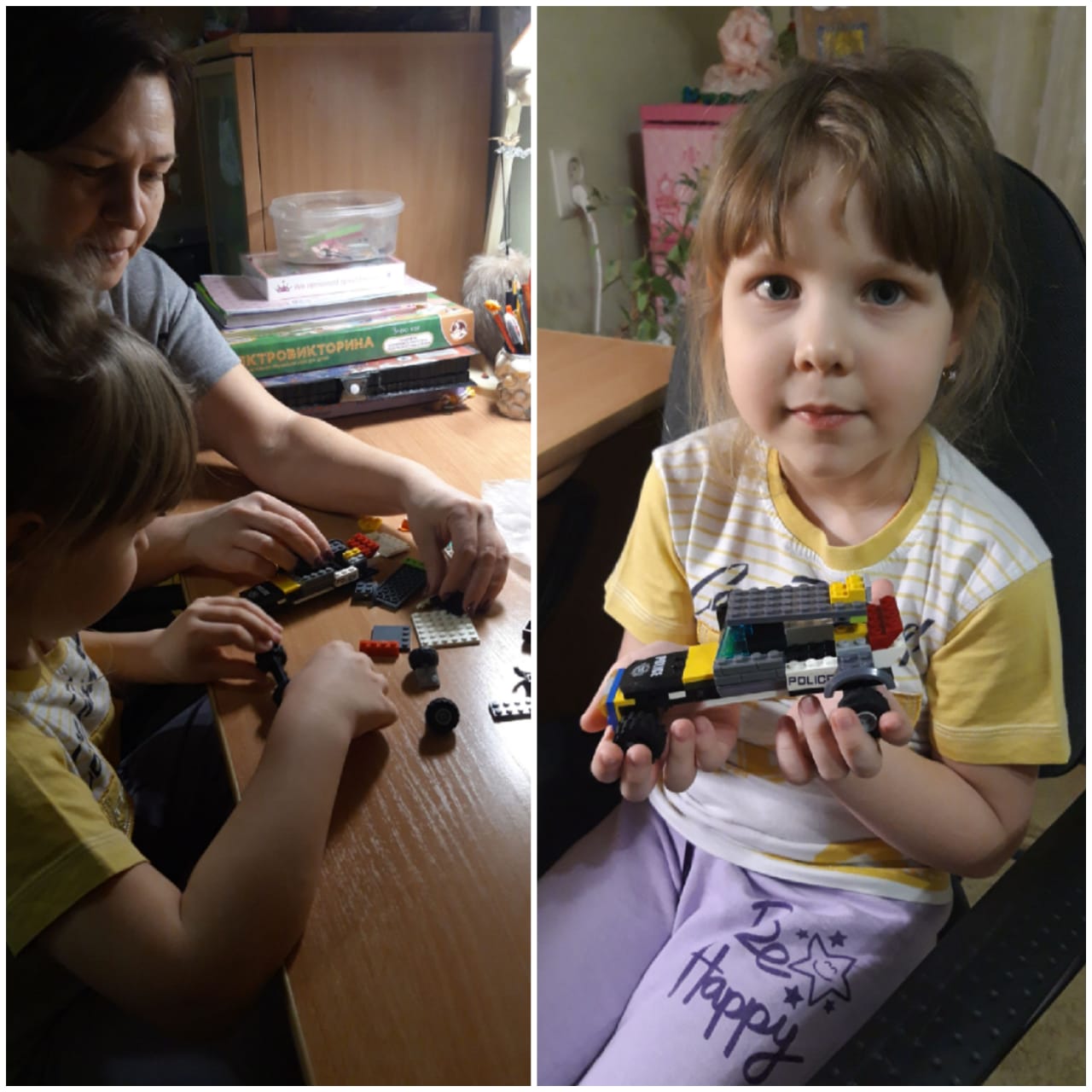 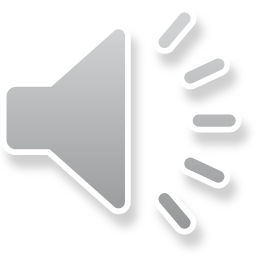 Конструирование «Города» по профессии «Строитель»
Конструирование «Транспорта» по профессии «Водитель»
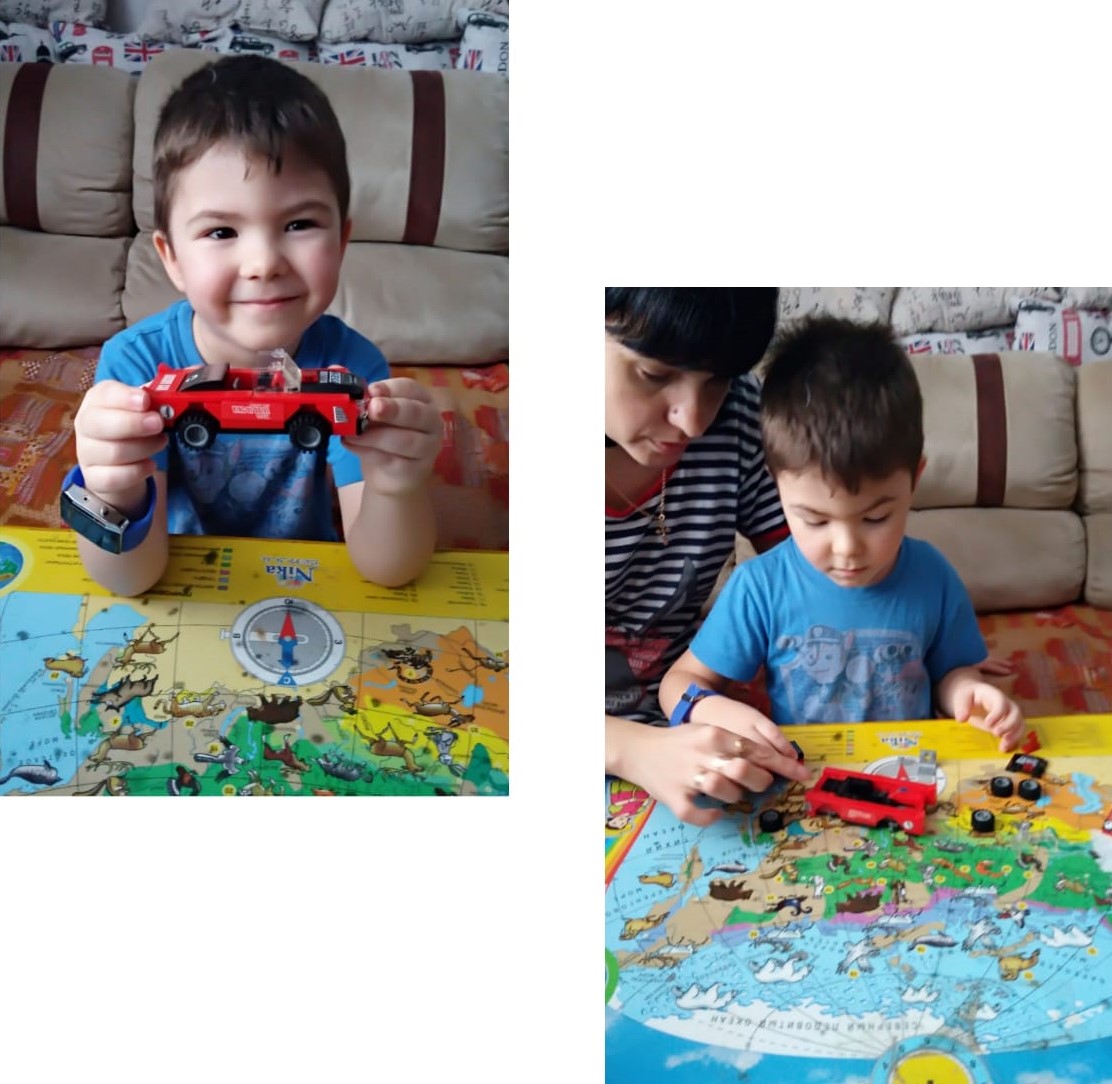 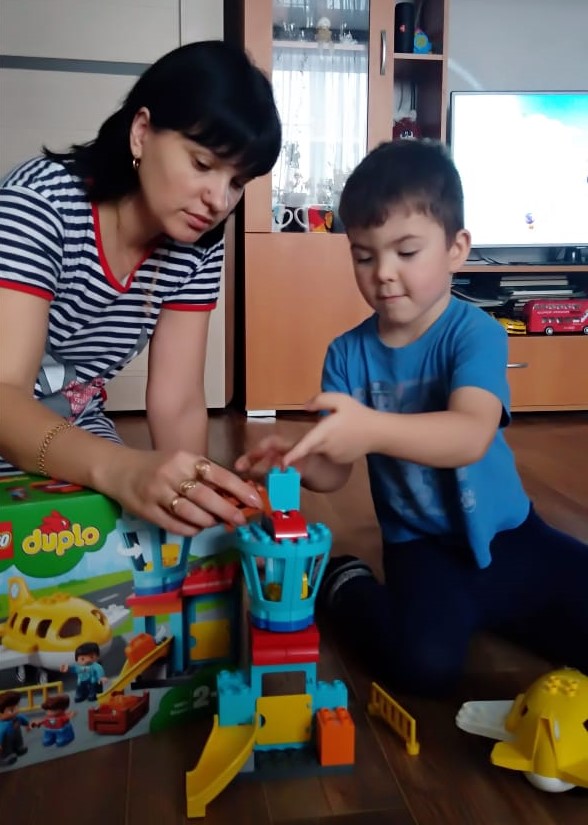 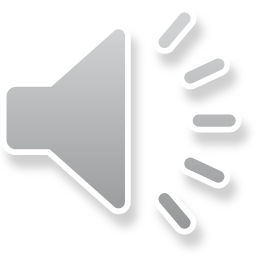 Конструирование «Транспорта» по профессии «Водитель»
Конструирование «Космической станции» по профессии «Космонавт»
Заключительный этап.
Планируемый результат:
      Может применять усвоенные знания и способы деятельности для решения несложных задач, поставленных взрослым. Любит самостоятельно заниматься конструированием. В соответствии      с темой создает постройку, владеет техническими умениями  в конструировании из различного конструктора LEGO, освоили способы замещения форм, придания постройке устойчивости, прочности. Проявляет элементы творчества.
Проведение совместных практических занятий с детьми     и родителями по данной теме проекта
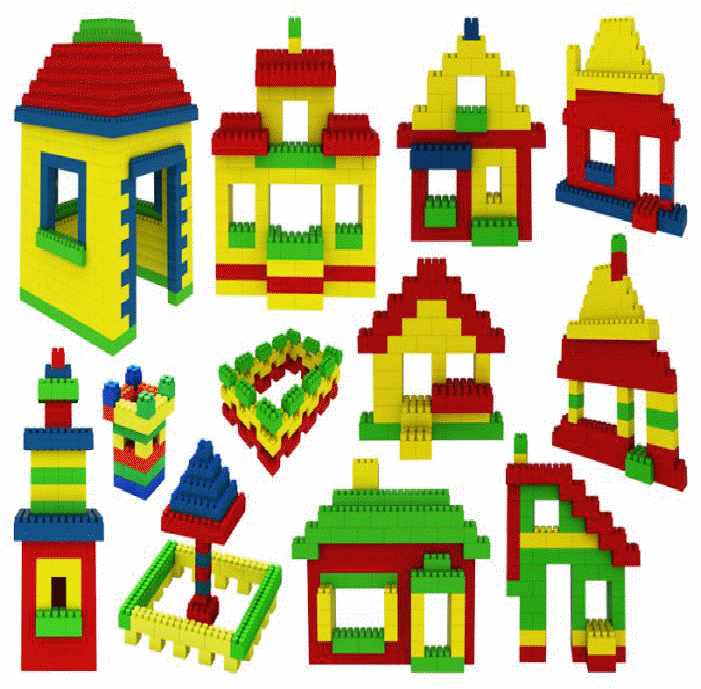 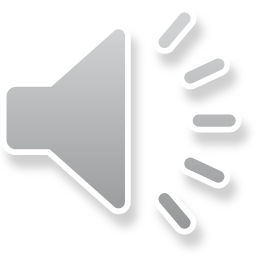 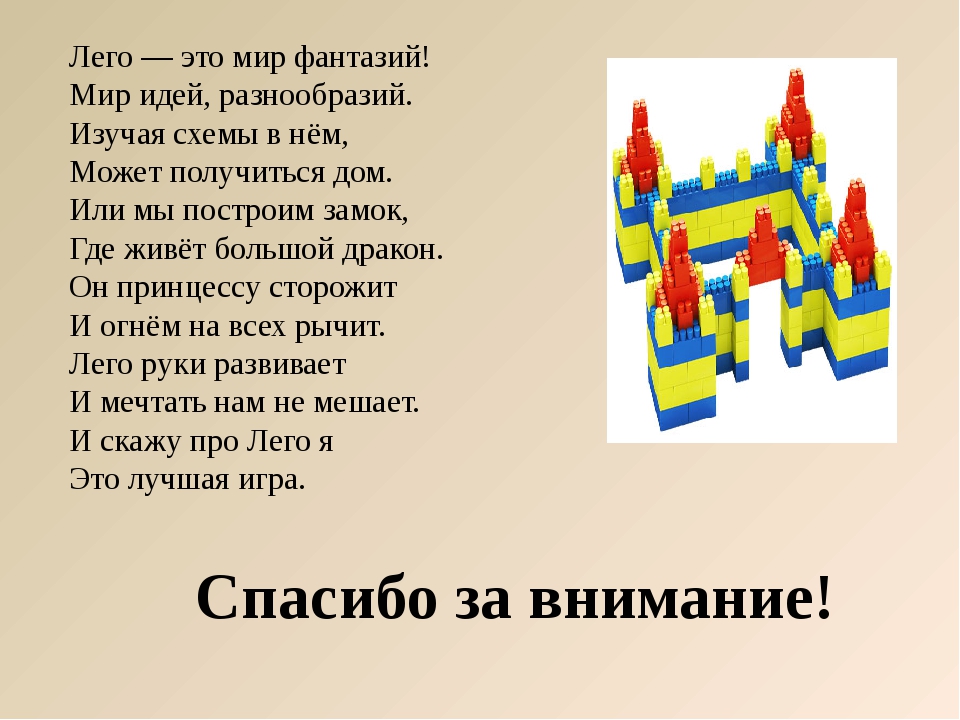 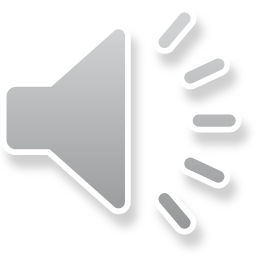